Региональный конкурс «Мы - против коррупции»
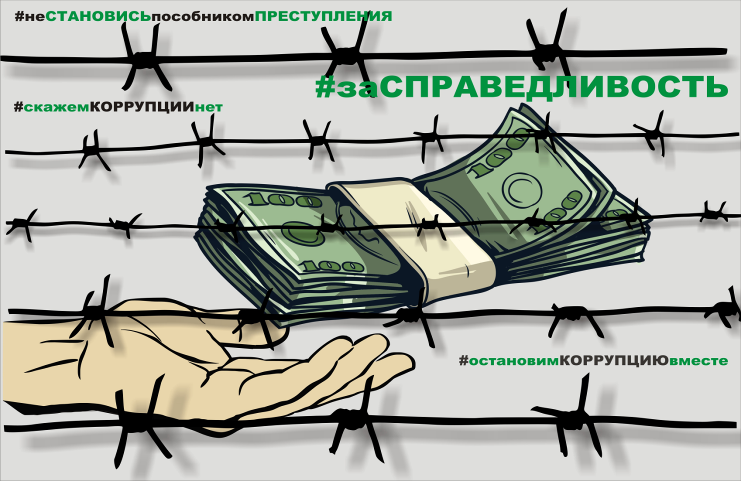 победители
Работу выполнила
Малеева Наталья, ученица 11 б класса
МКОУ Чердаклинской СШ №2
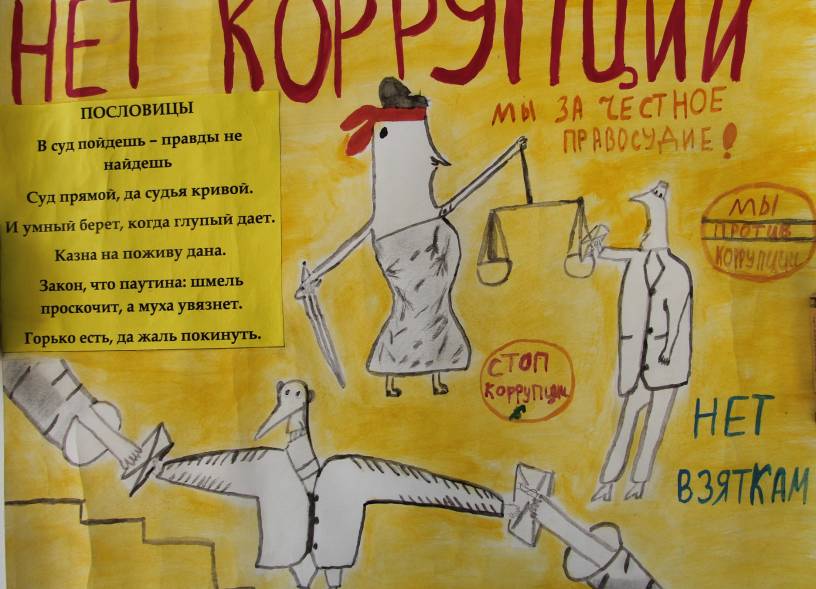 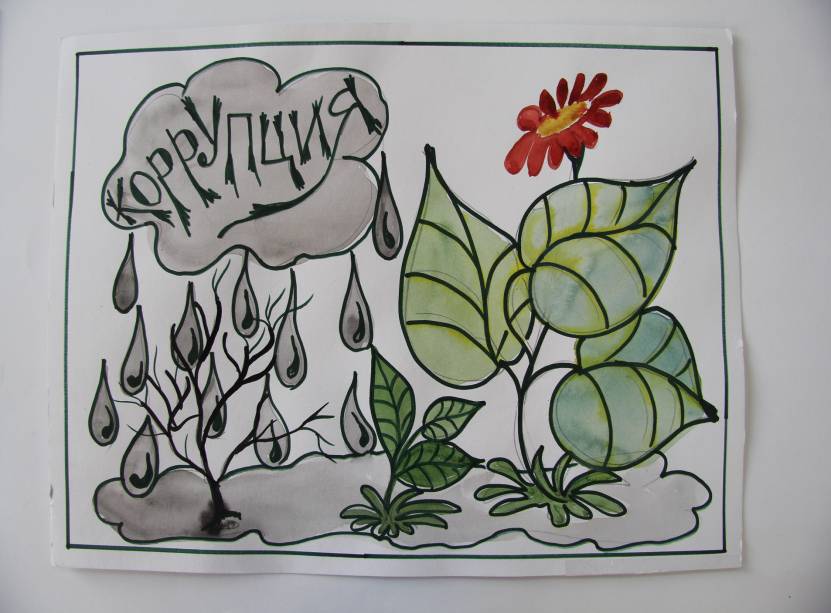 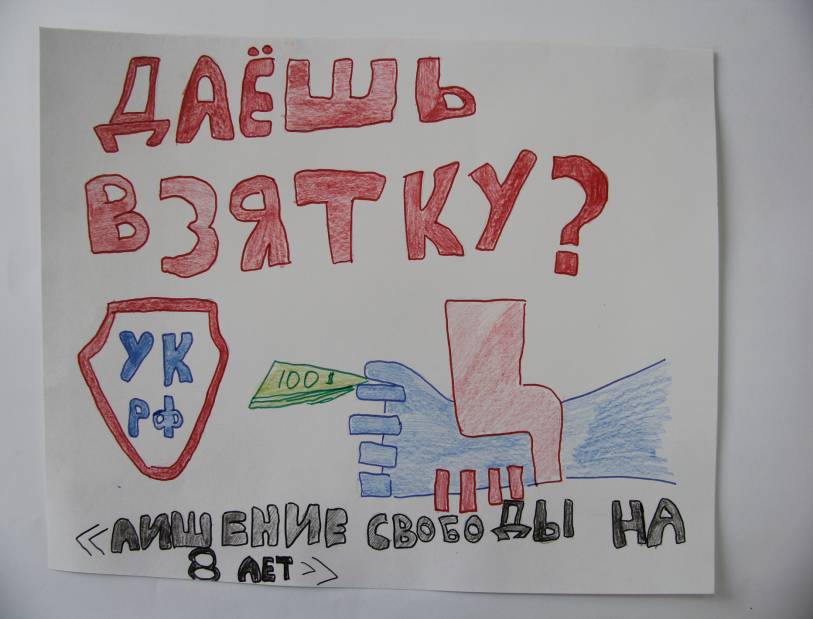 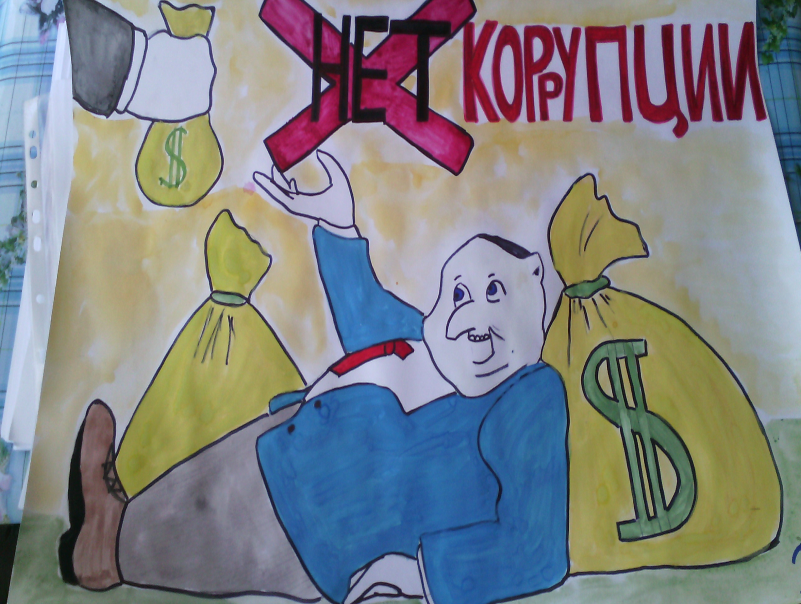 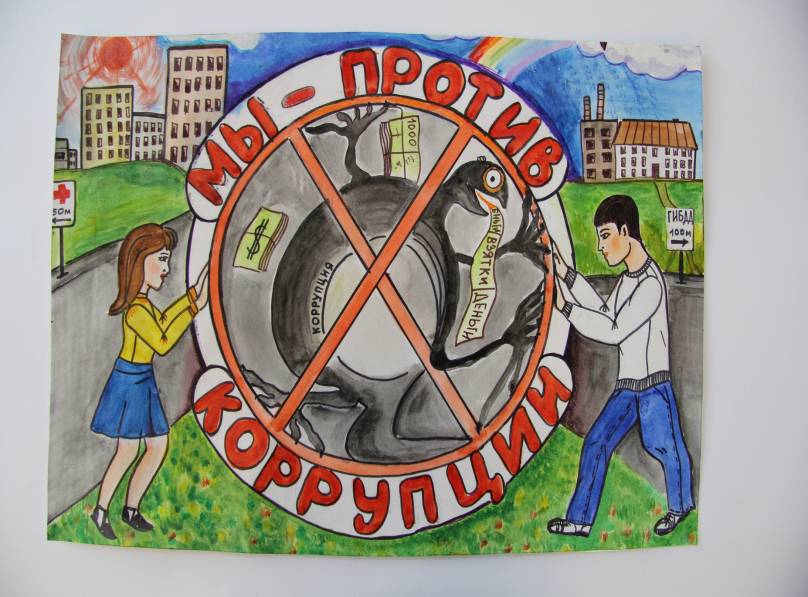 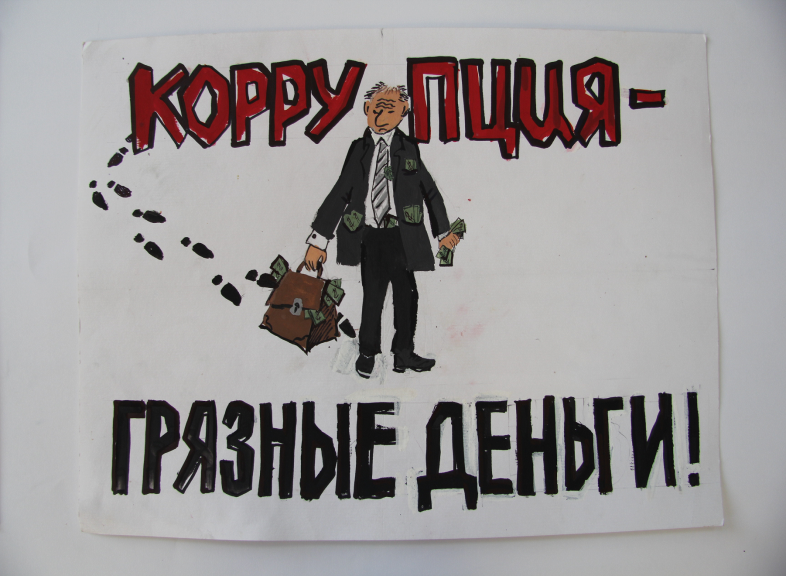 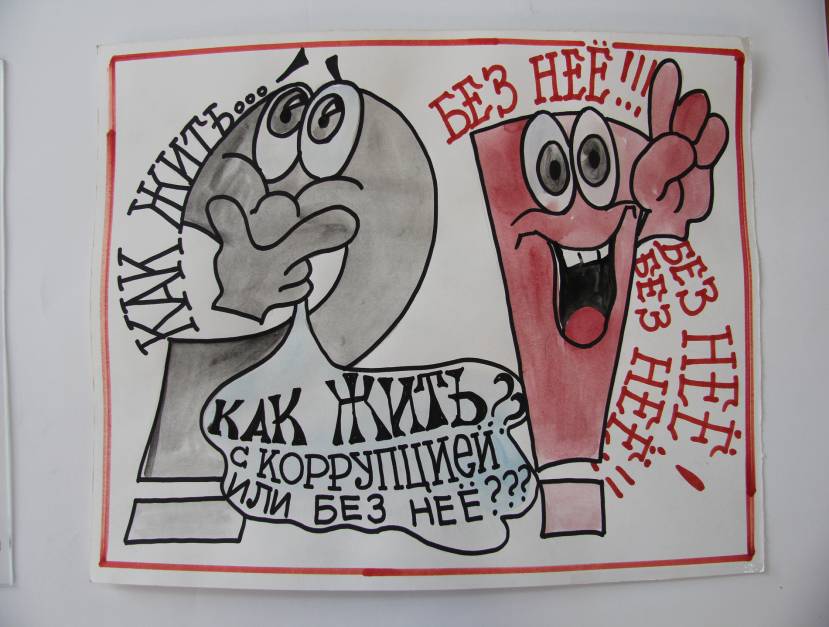 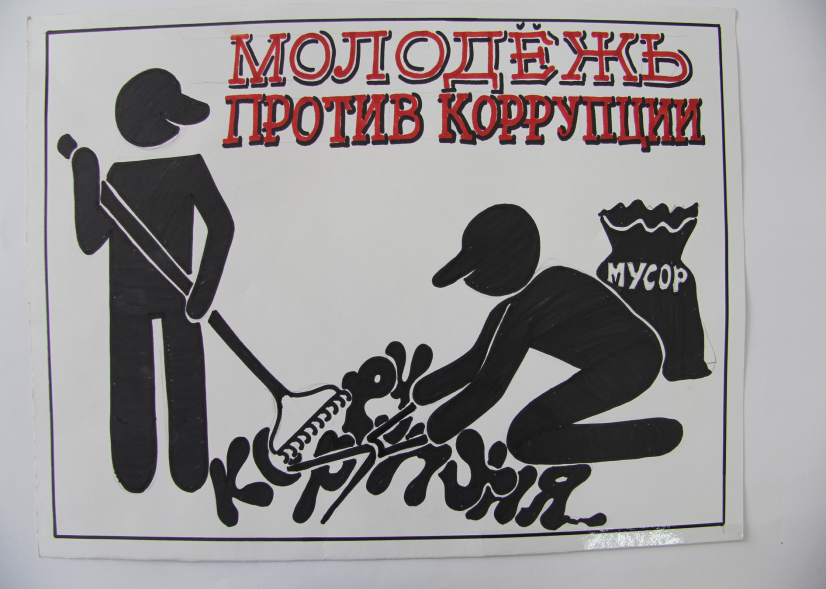 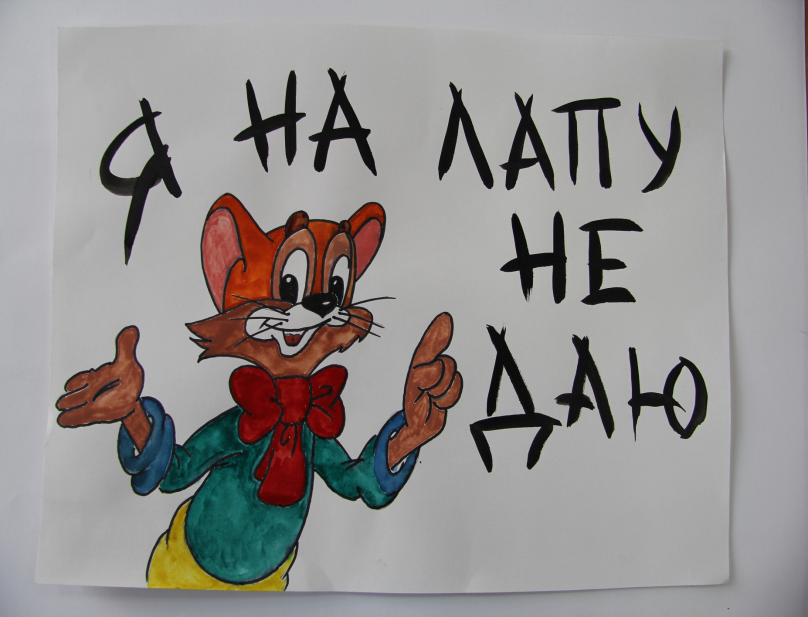 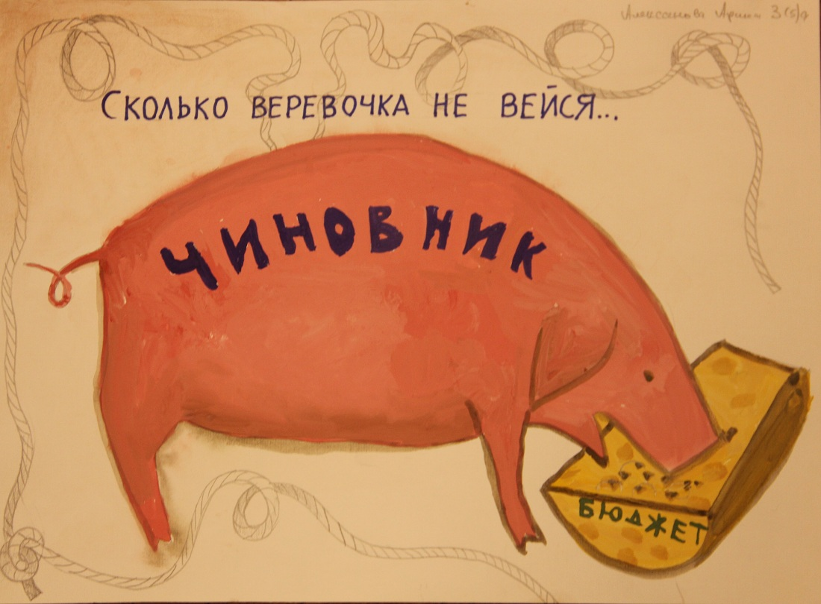 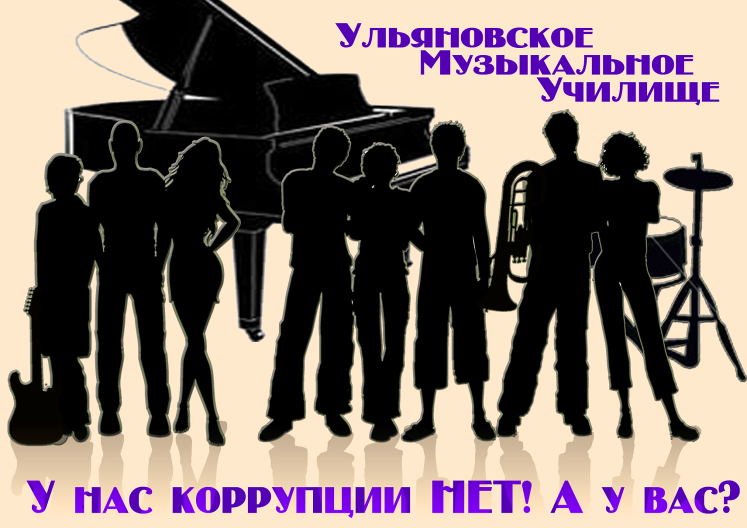 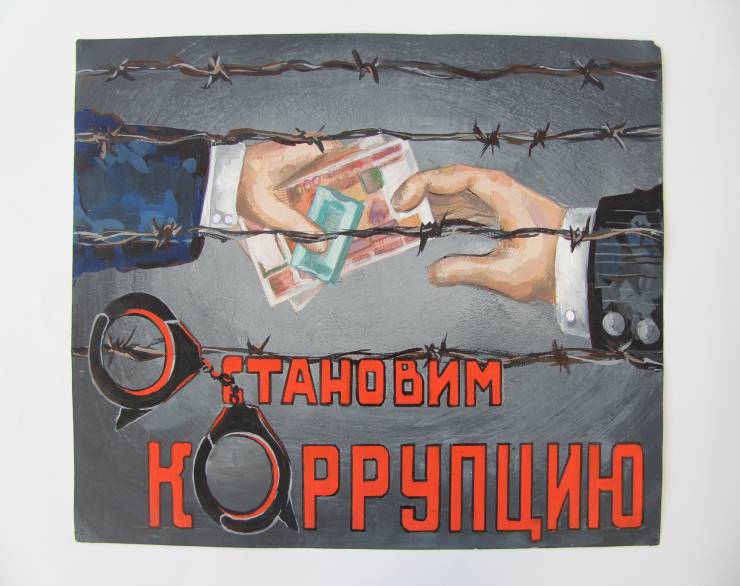 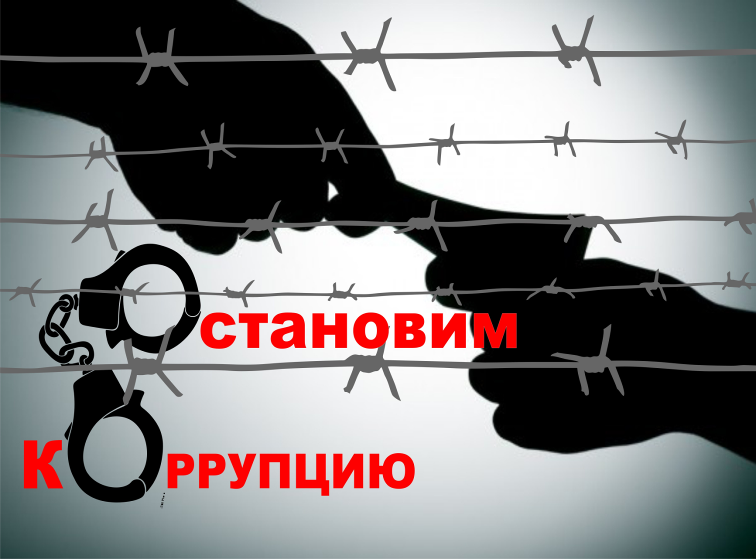